Mega Goal 2.2
Unit 1Working 9 to 5
Conversation and  Listening
Done y:  Entisar Al-Obaidalla
Lesson Goals
01
02
03
04
Listen
Use
Practice
Match
For specific information
“Real Talk” phrases in correct sentence
Asking for Favors in pairs
The words with the correct menings
4
Conversation
Book Open
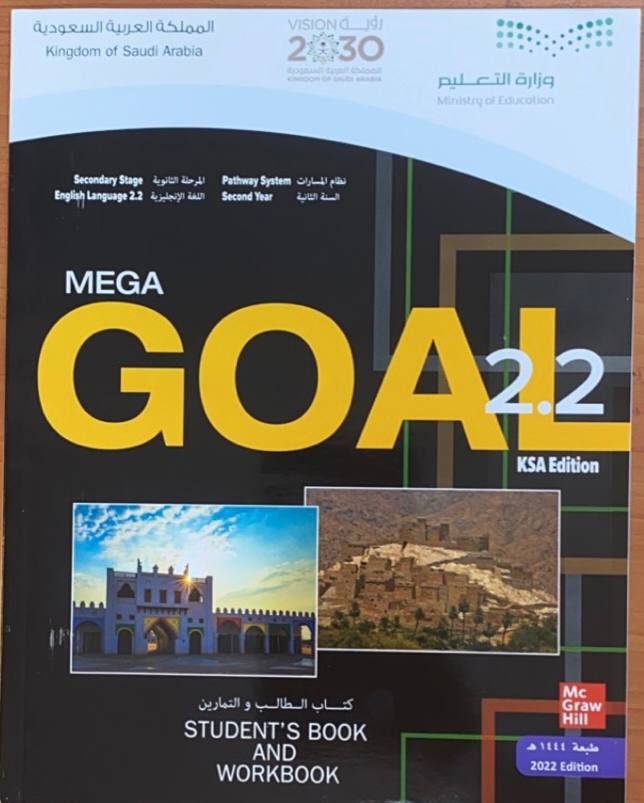 On student’s book Page ( 6)
How many people are there ?
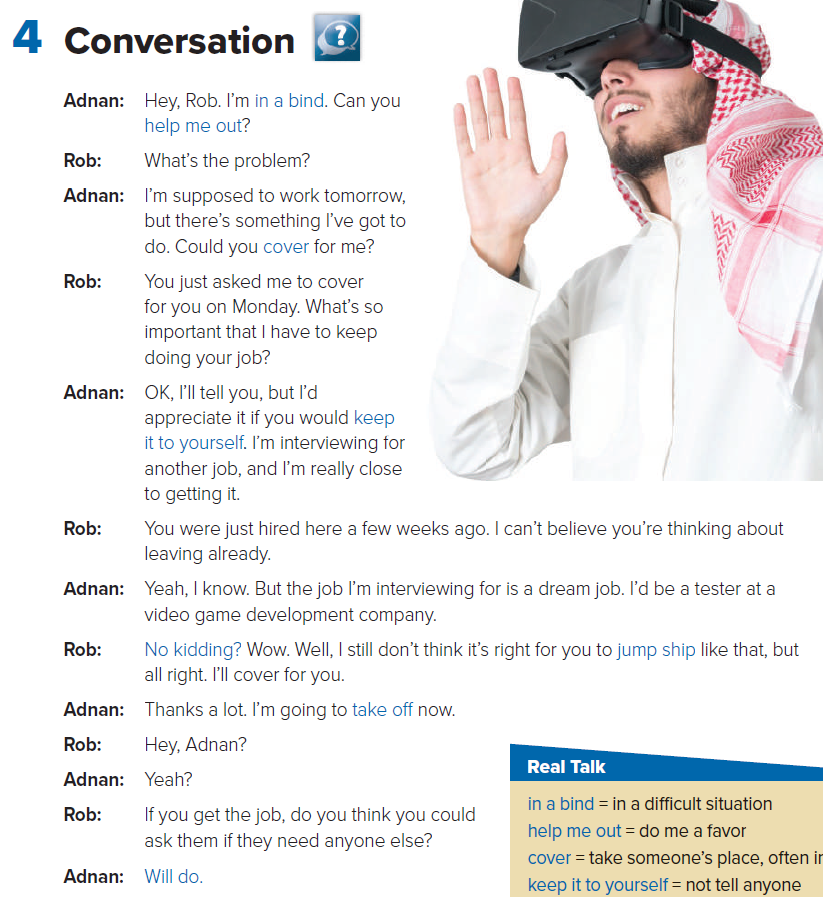 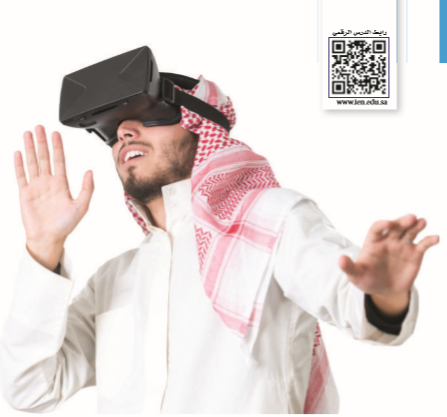 Tow persons
Who are they ?
Adnan and Rob
What does the picture show ?
A man covers his eyes
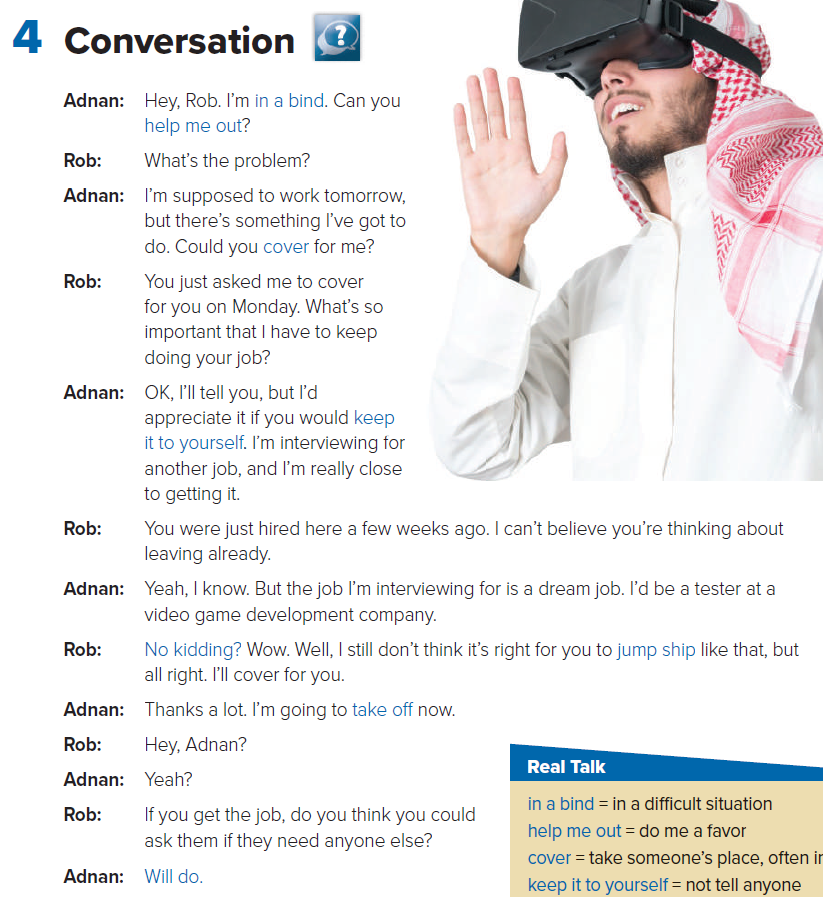 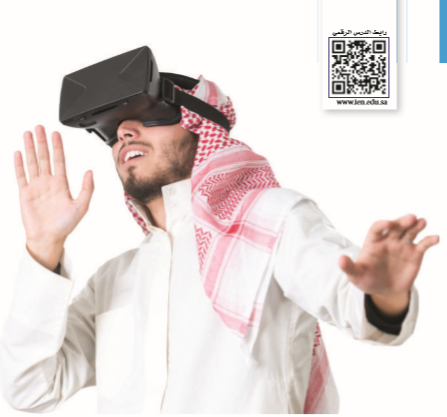 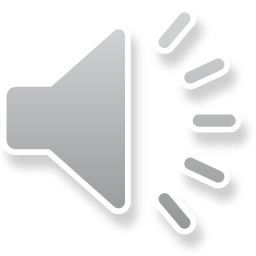 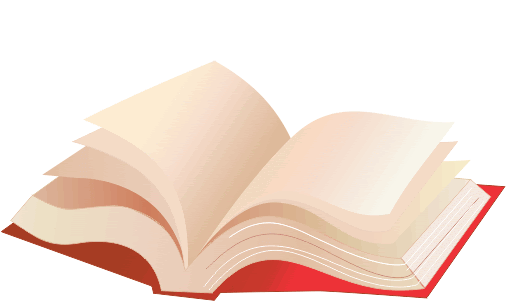 Read along as u listen
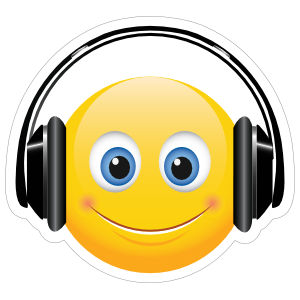 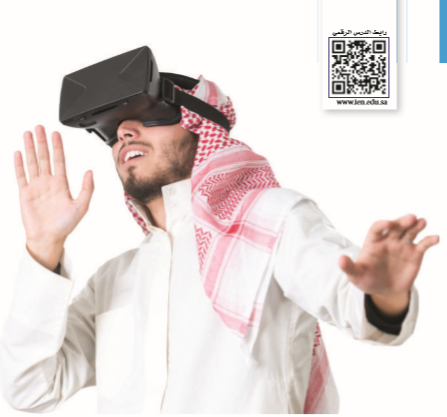 Why does Adnan say that he’s in a bind?
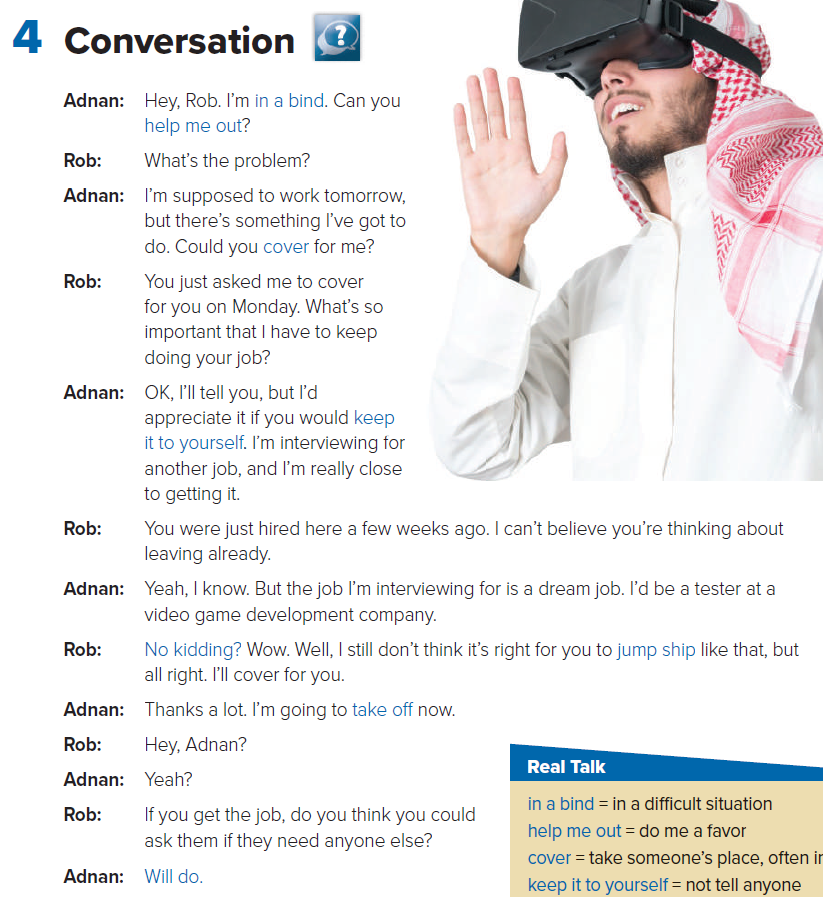 He can’t go to work the next day
How is Rob going to help Adnan out?
He’s going to cover for him
Why does Adnan say it isn’t right for Rob to jump ship?
He thinks Rob shouldn’t change jobs suddenly like that
What does Adnan mean when he says he’s going to take off now?
He’s going to leave the office.
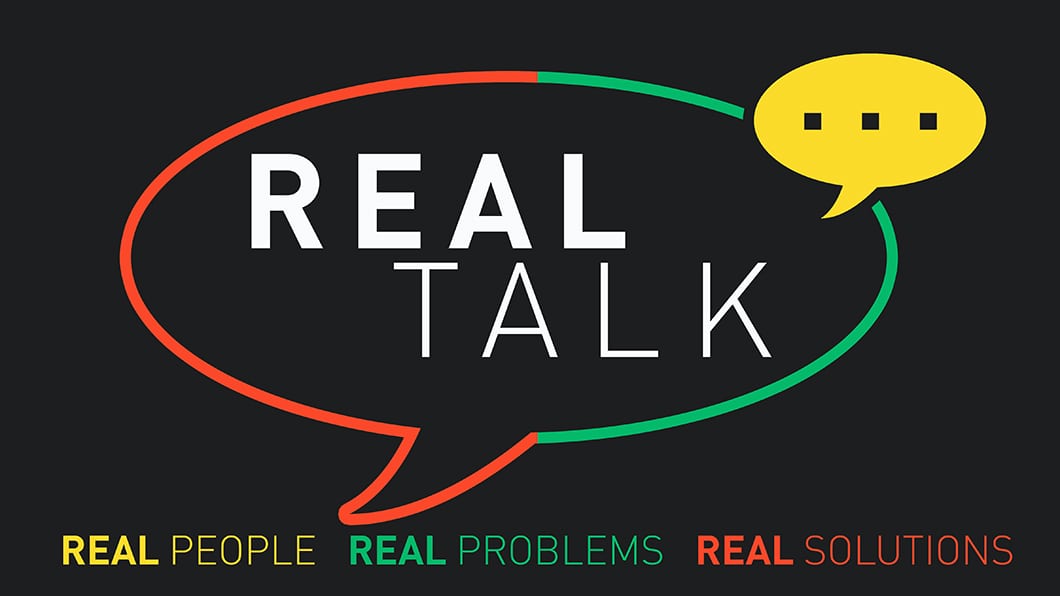 Read the words and their meaning
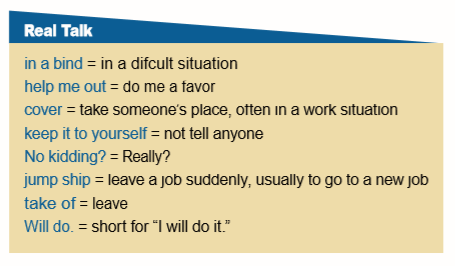 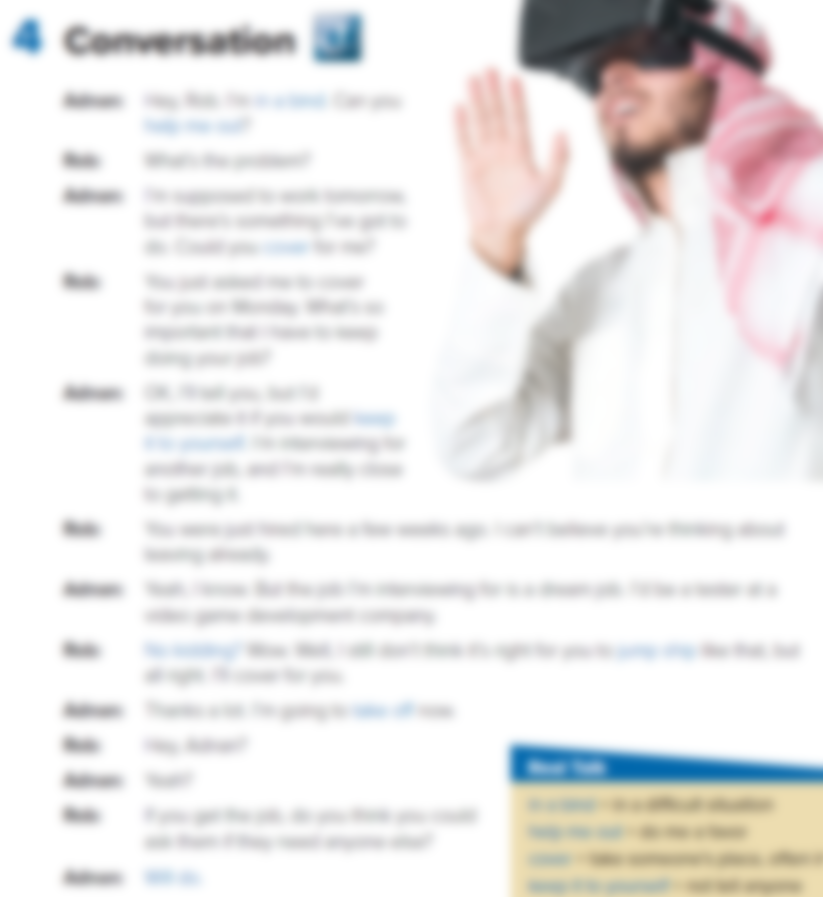 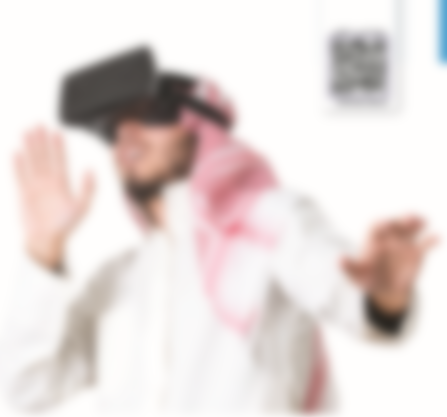 Who says ………
In a bind
Adnan
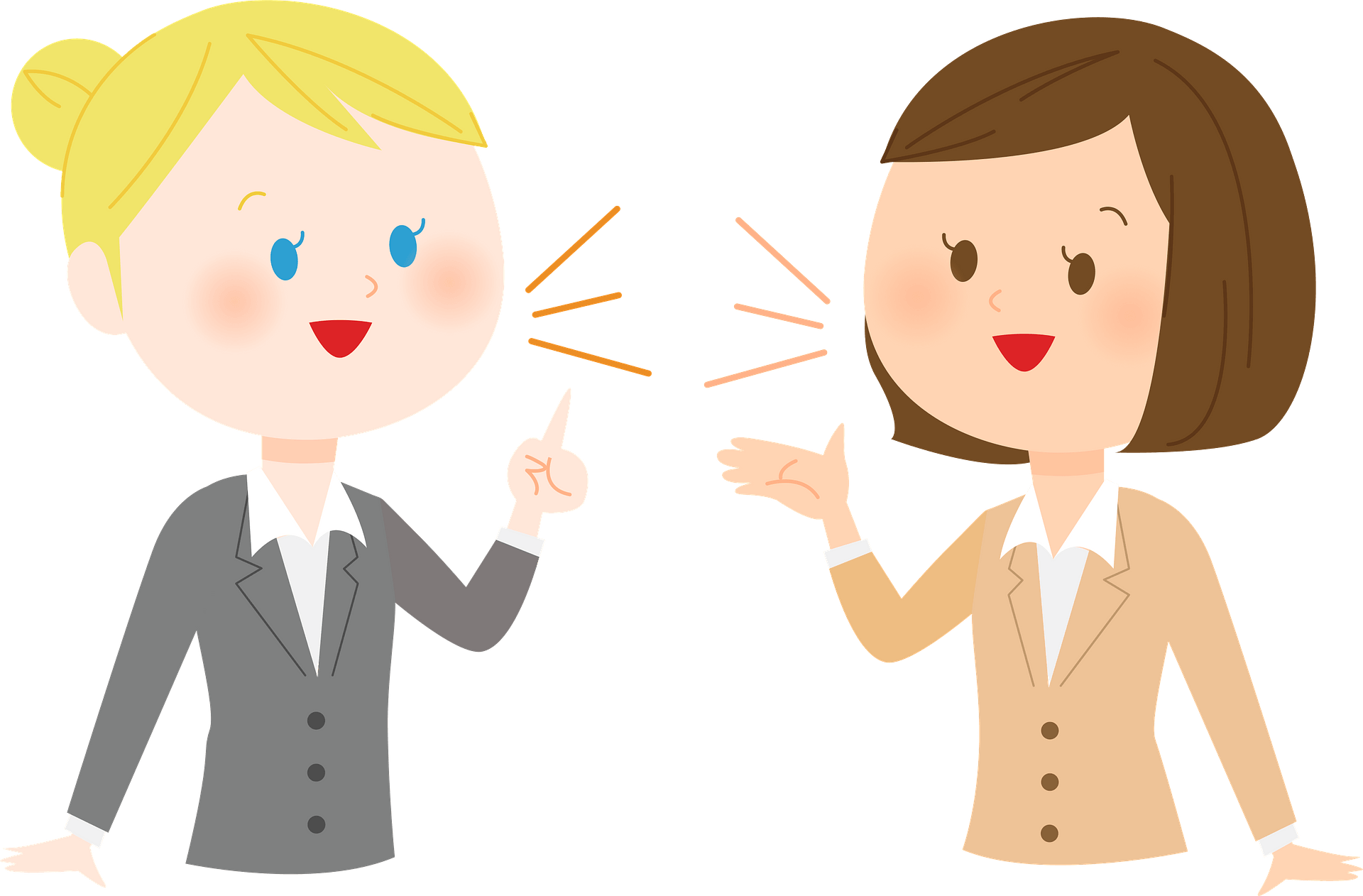 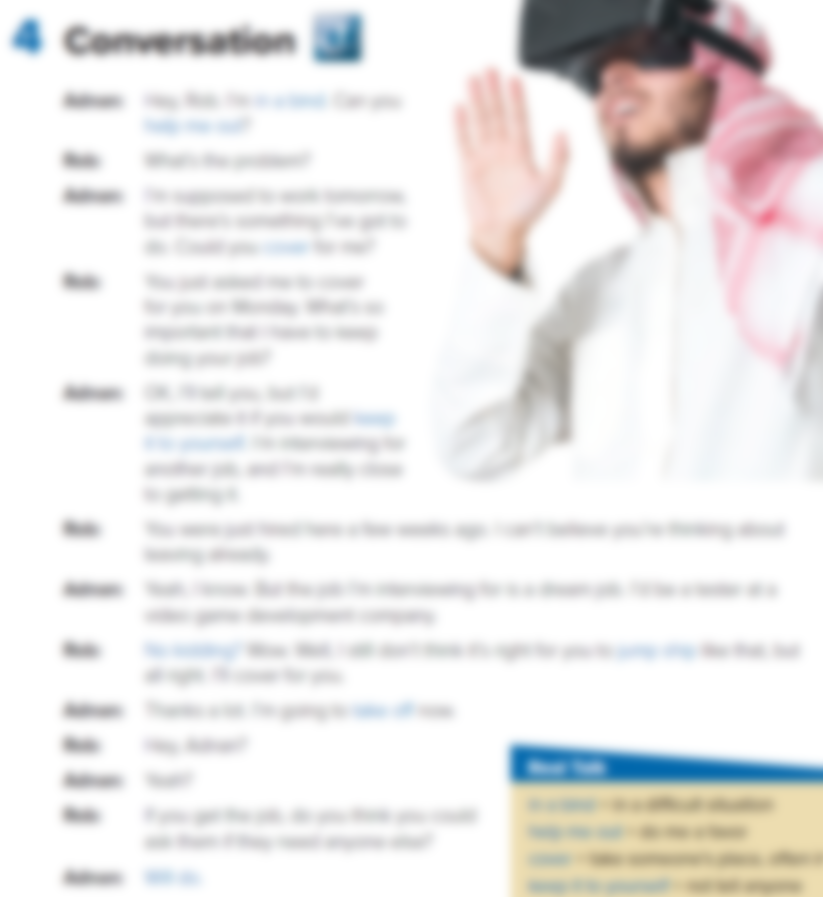 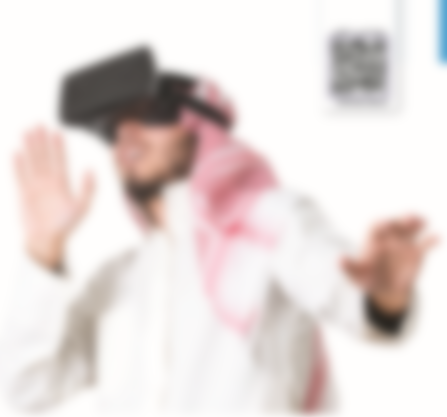 Who says ………
Help me out
Adnan
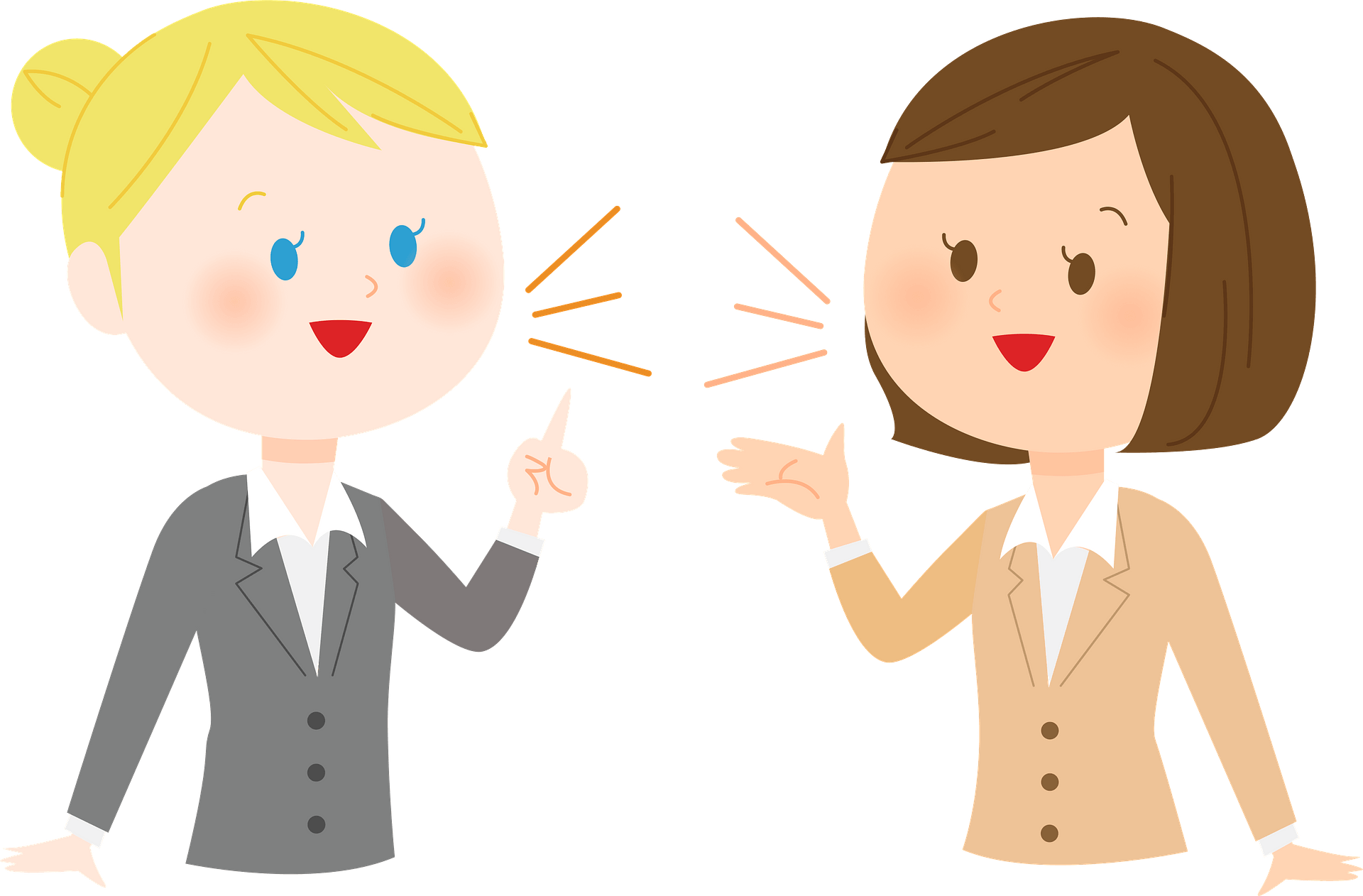 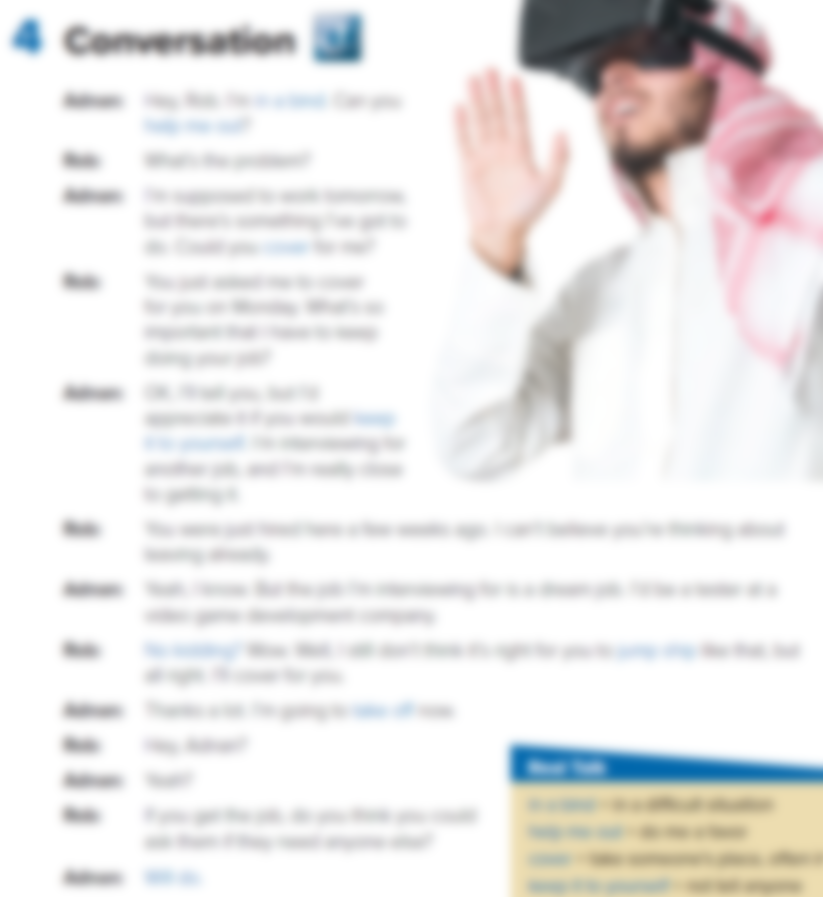 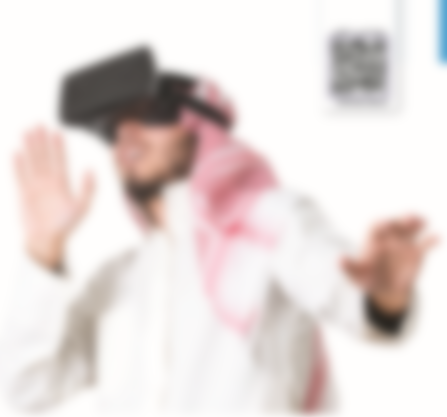 Who says ………
cover
Adnan
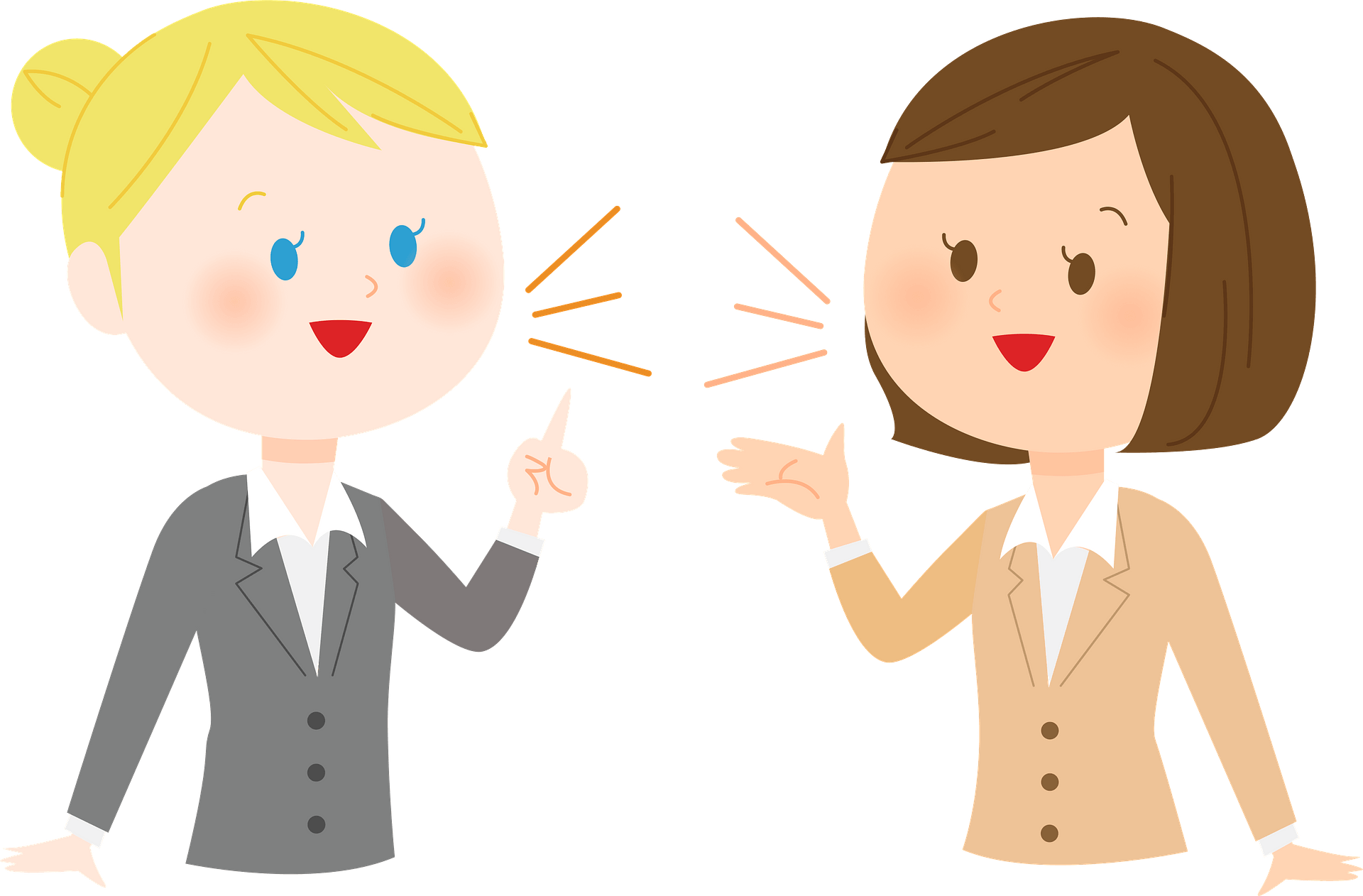 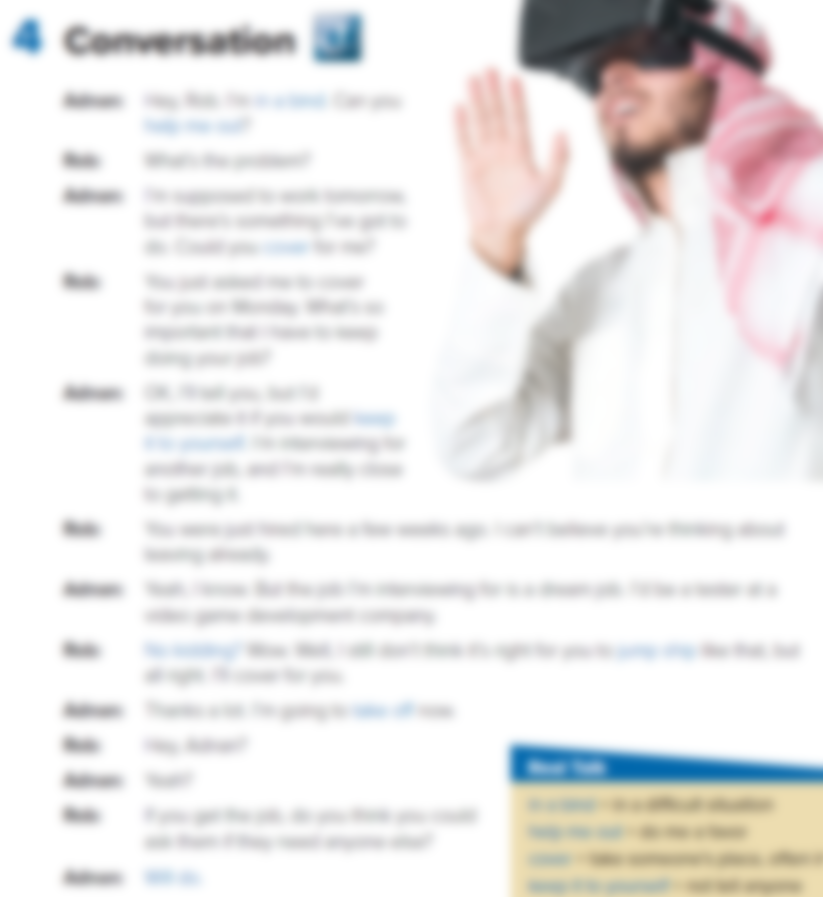 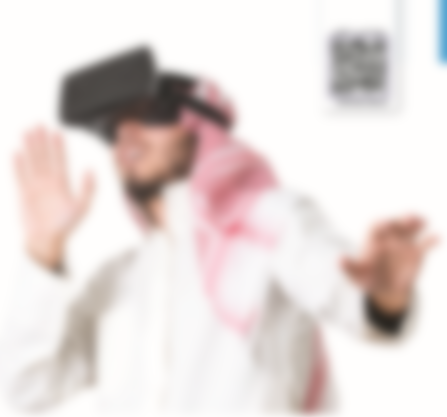 Who says ………
No kidding
Rob
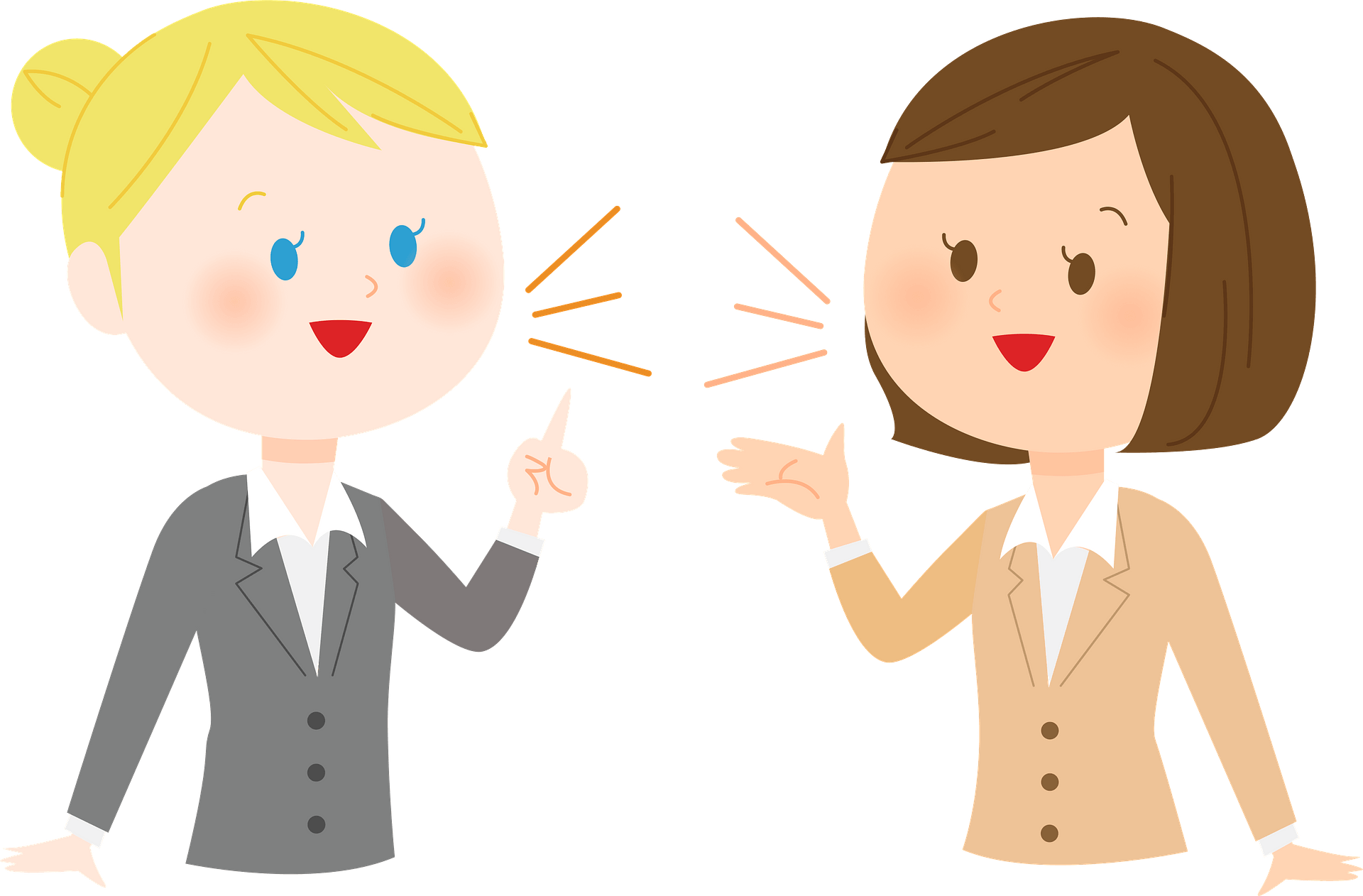 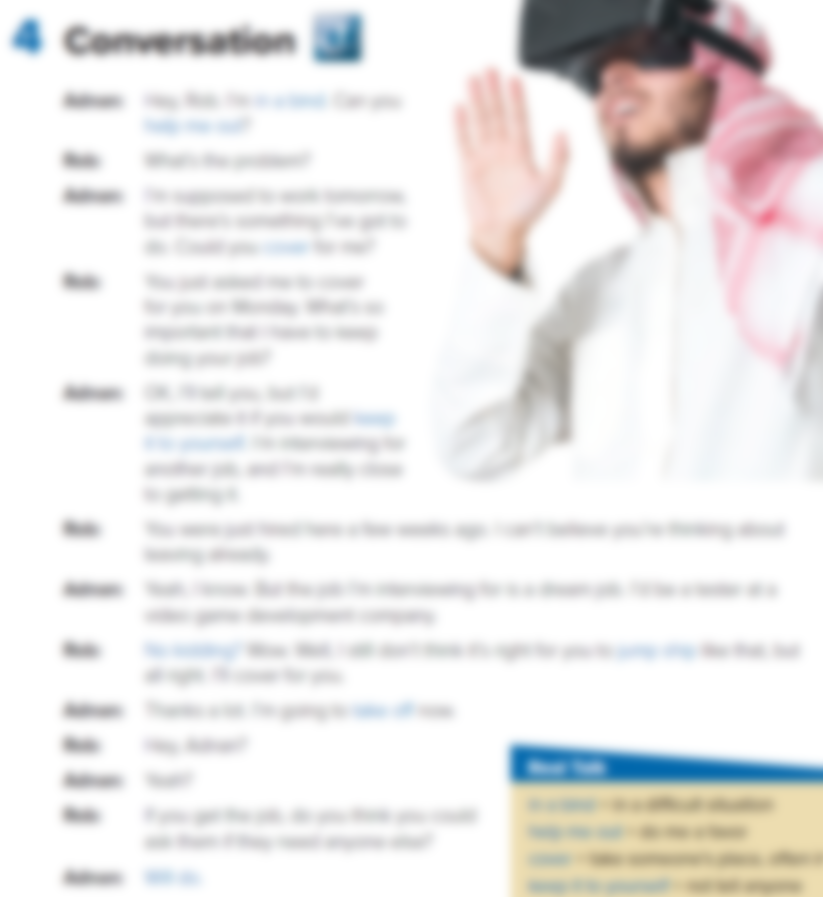 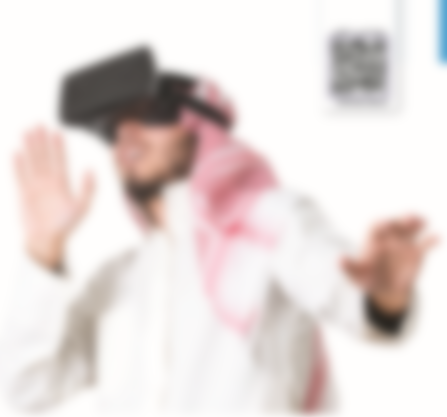 Who says ………
Gump ship
Rob
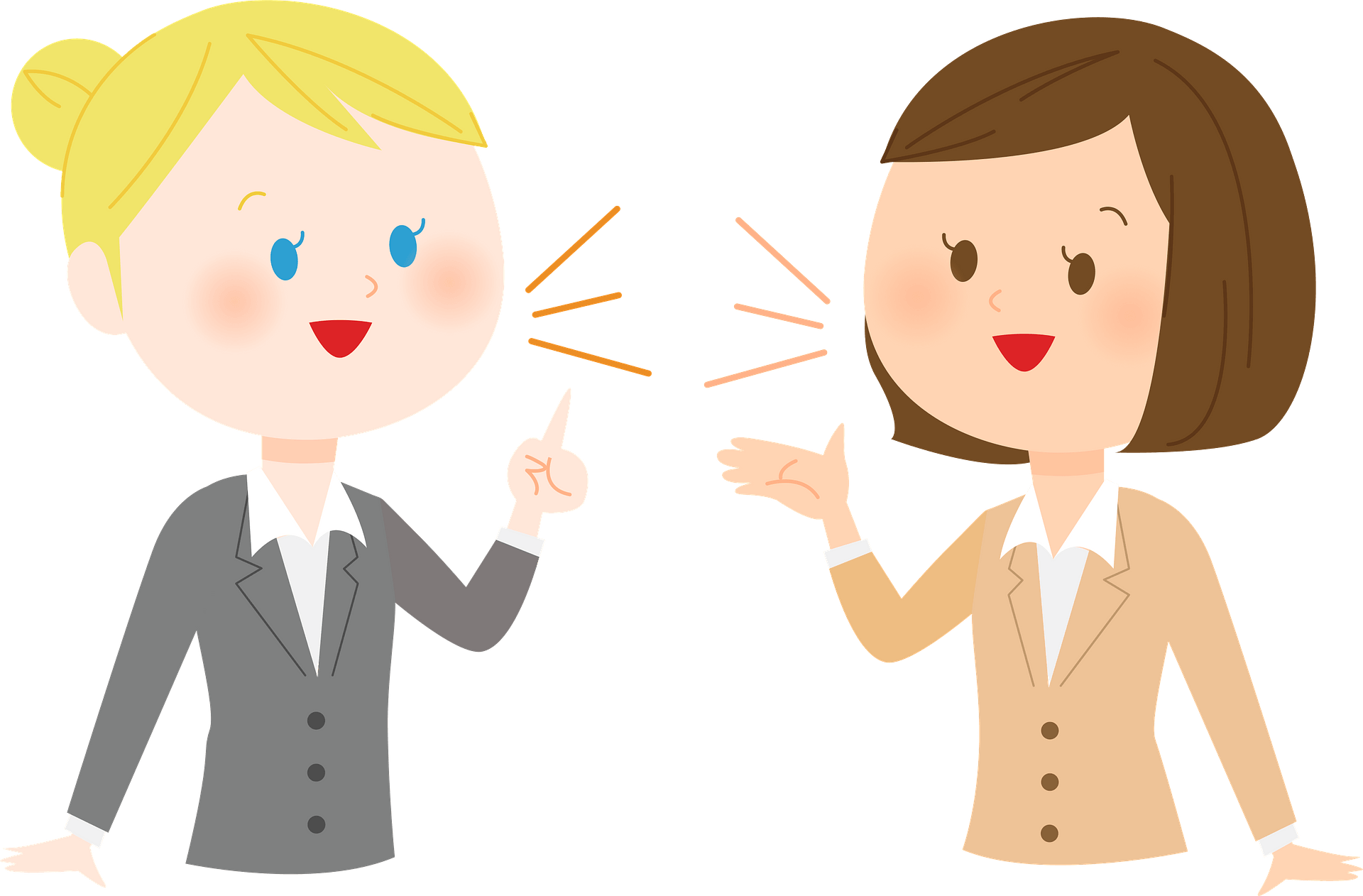 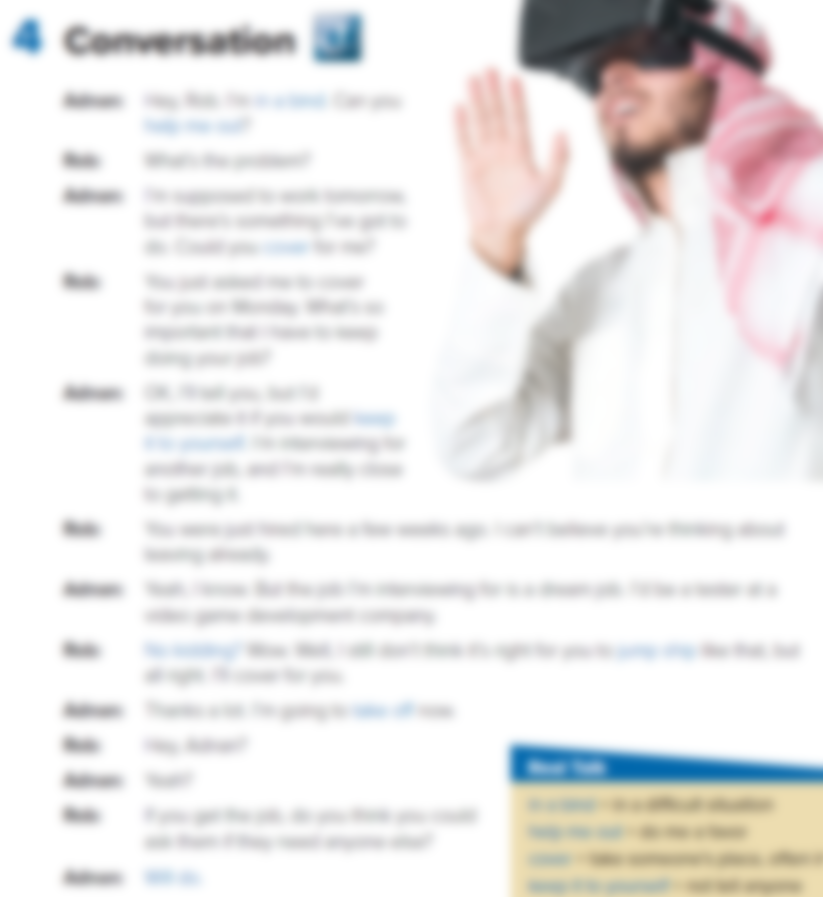 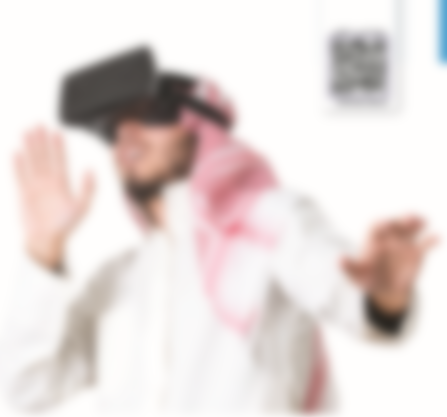 Who says ………
Take off
Adnan
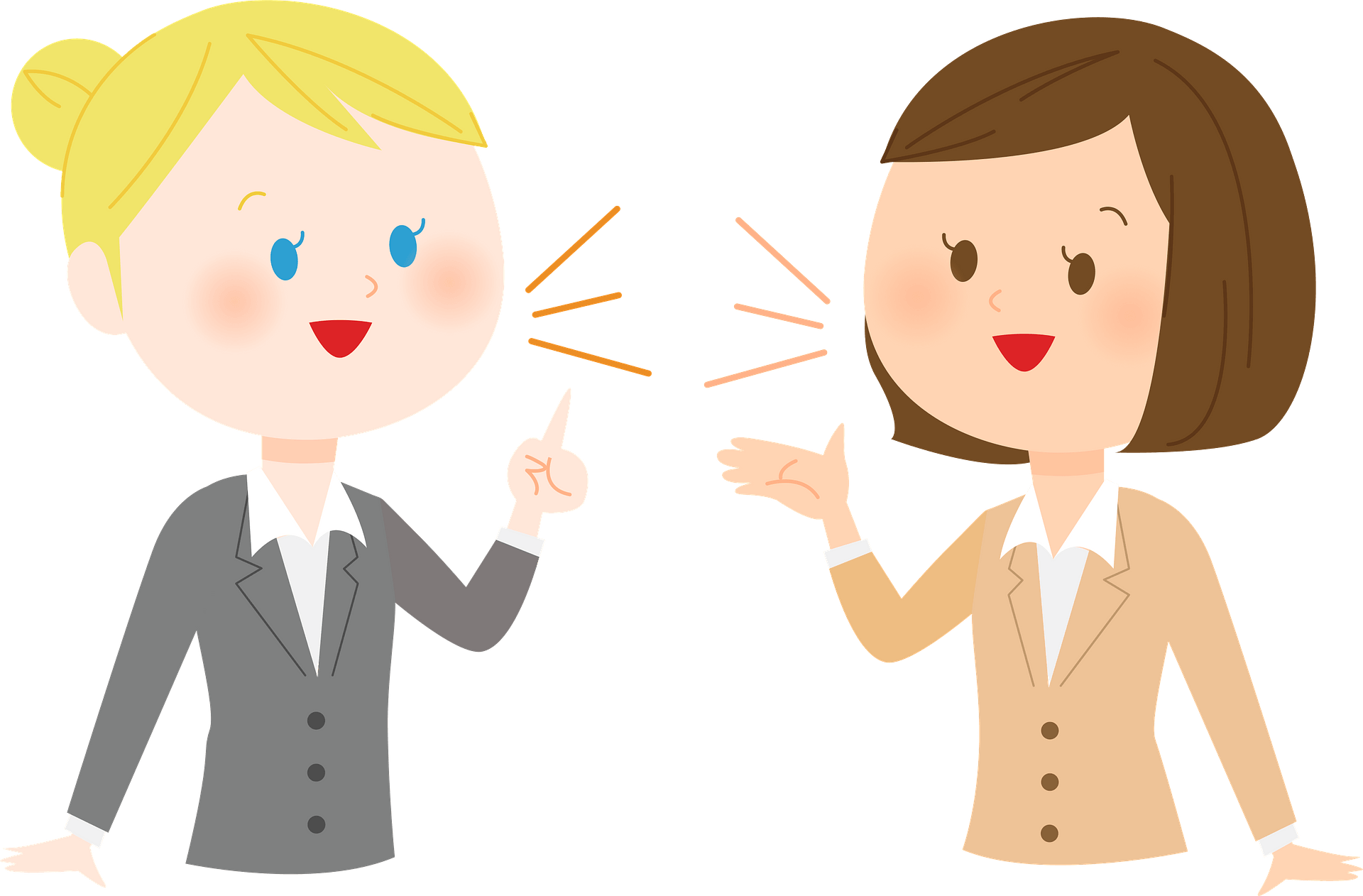 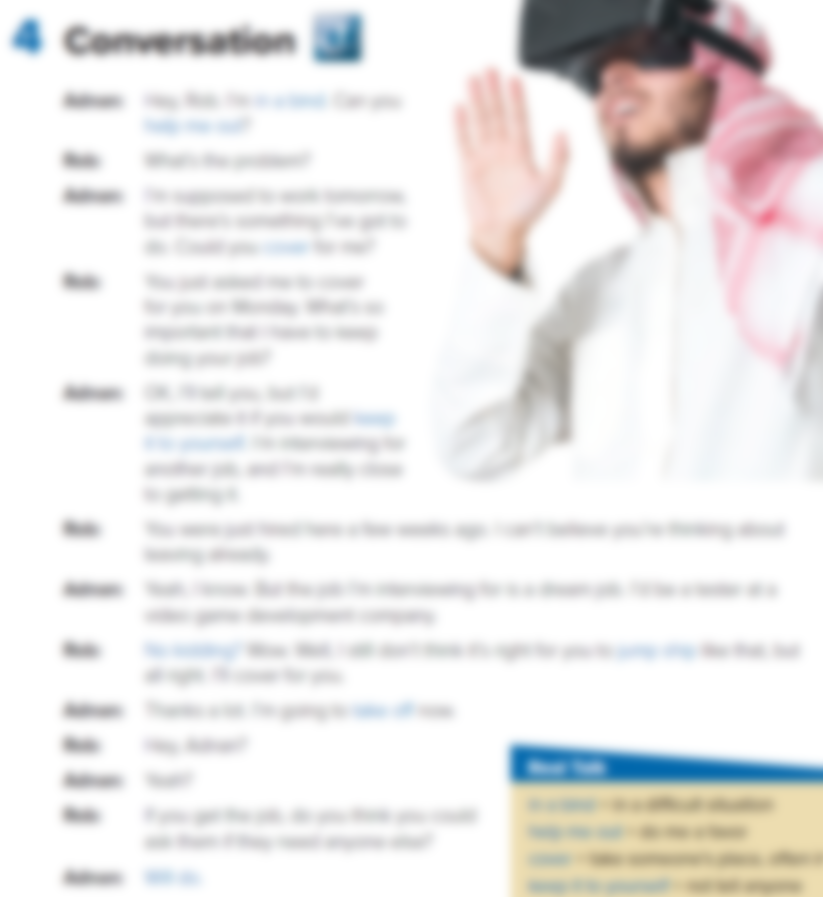 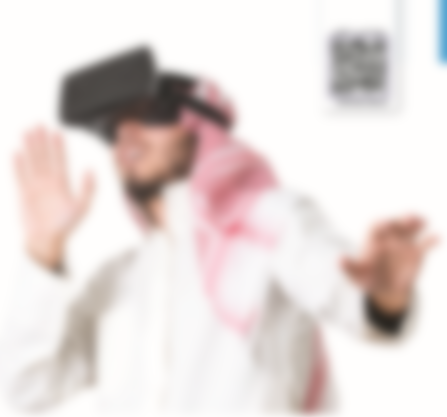 Who says ………
Will do
Adnan
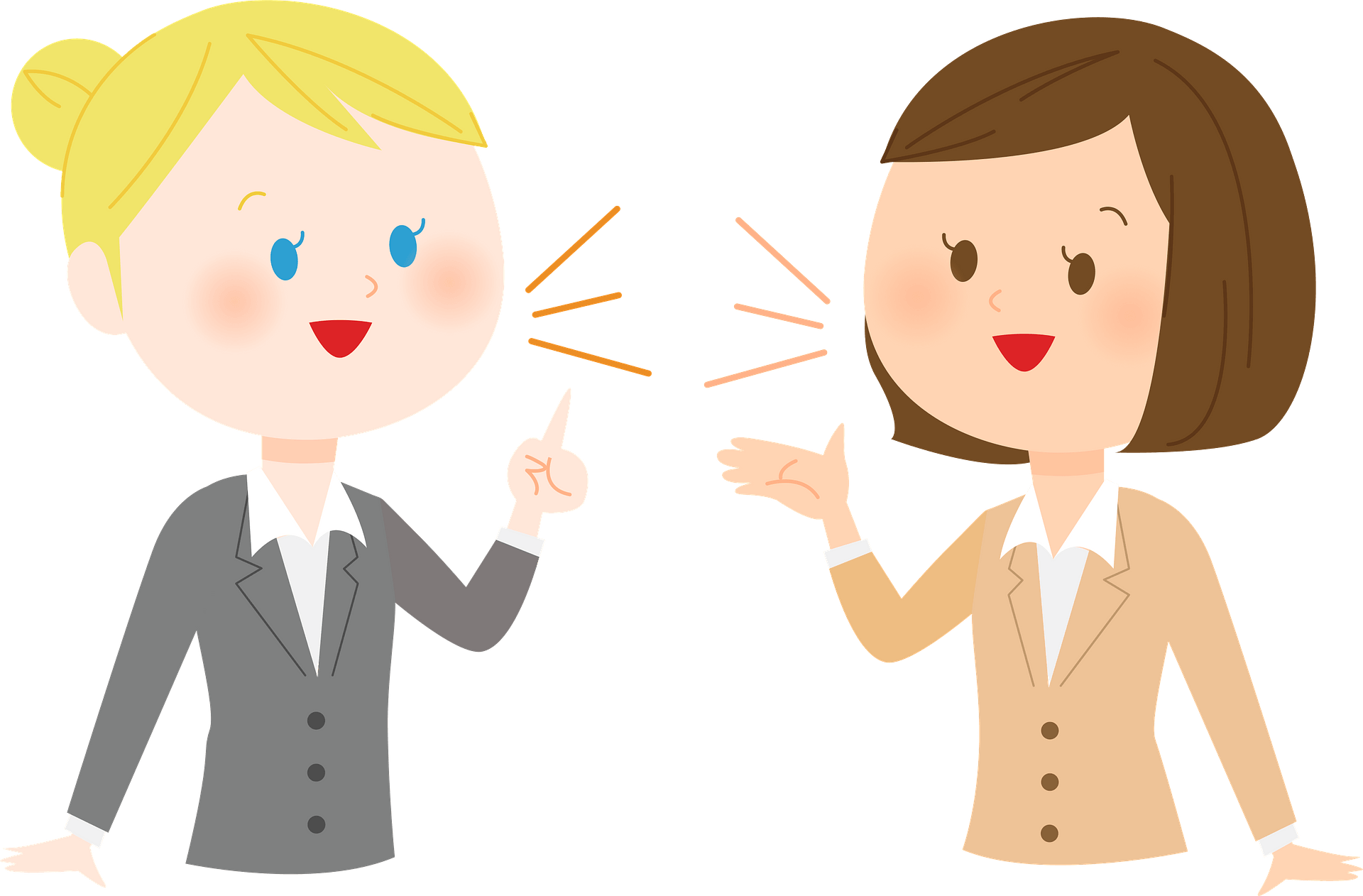 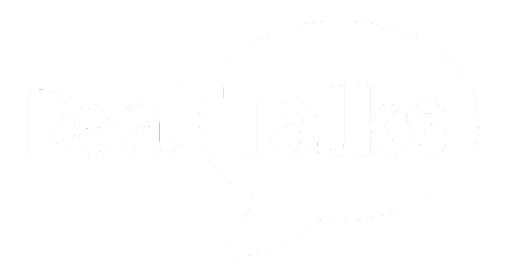 Keep it to yourself
Help me out
In bind
cover
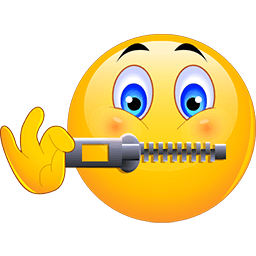 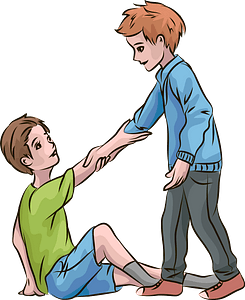 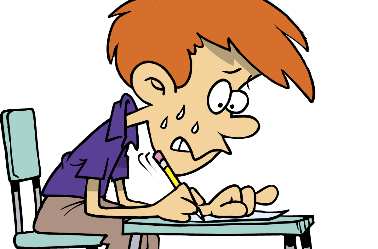 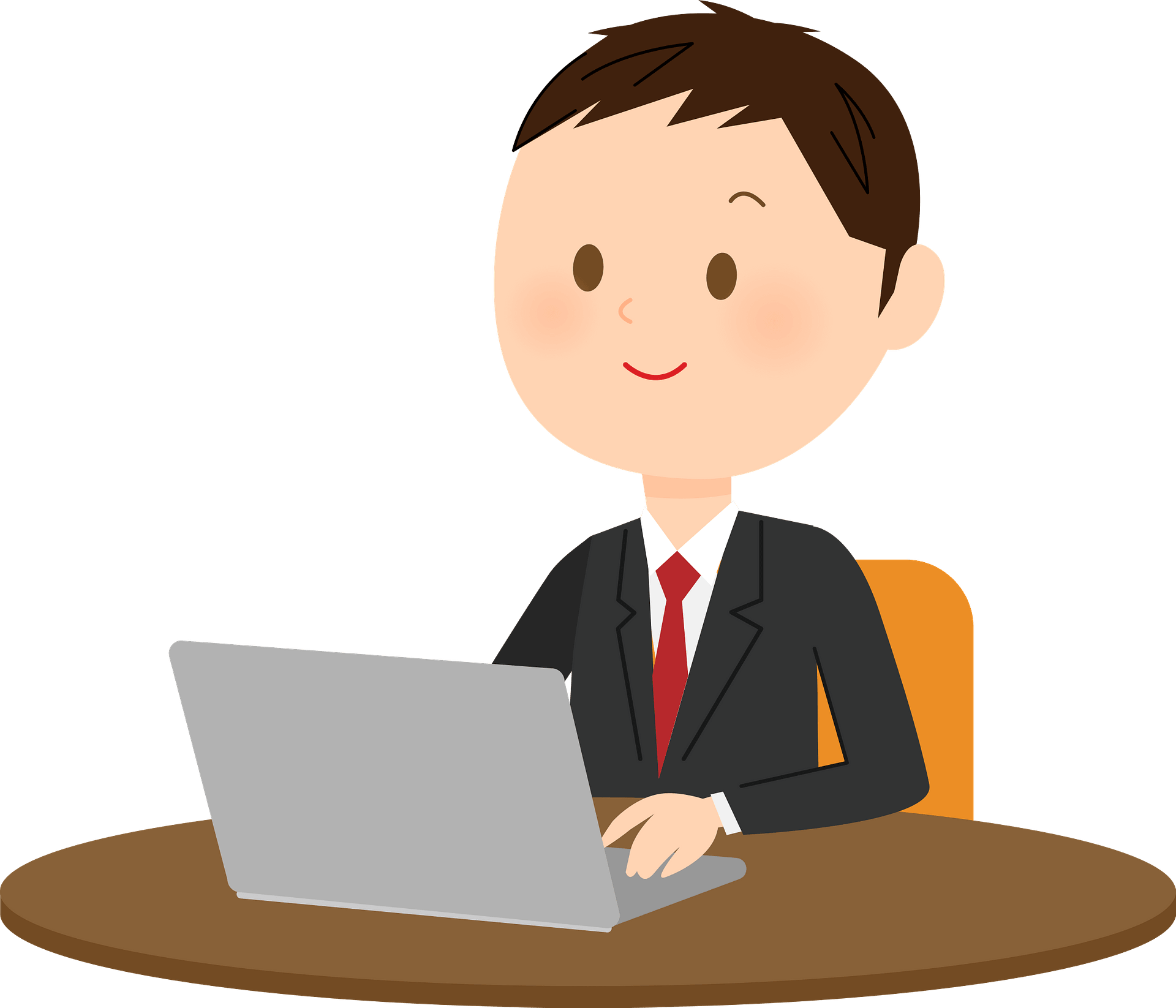 not tell anyone
in a difficult situation
do me a favor
take someone’s place, often in 
a work situation
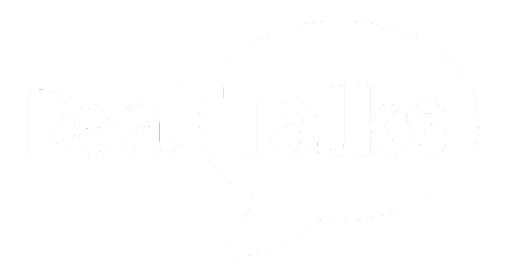 No kidding?
Take off
Will do
Jump ship
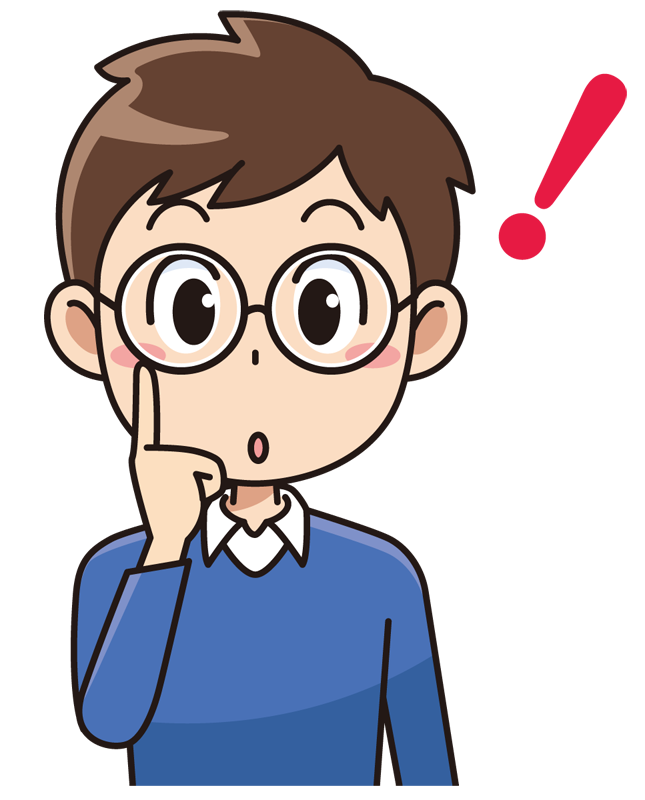 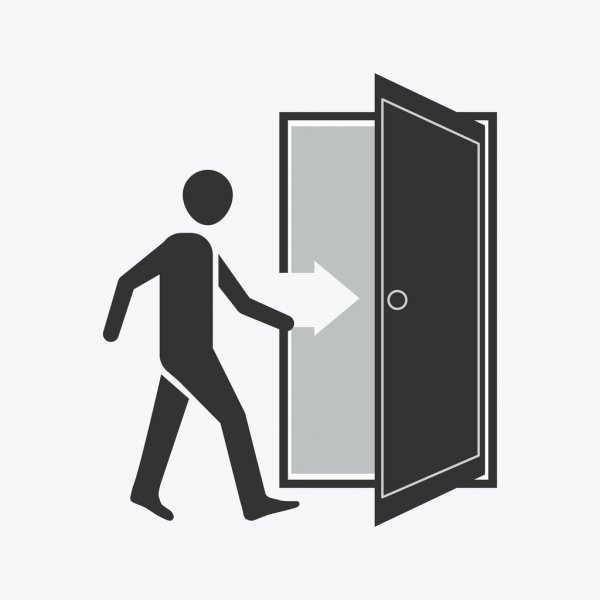 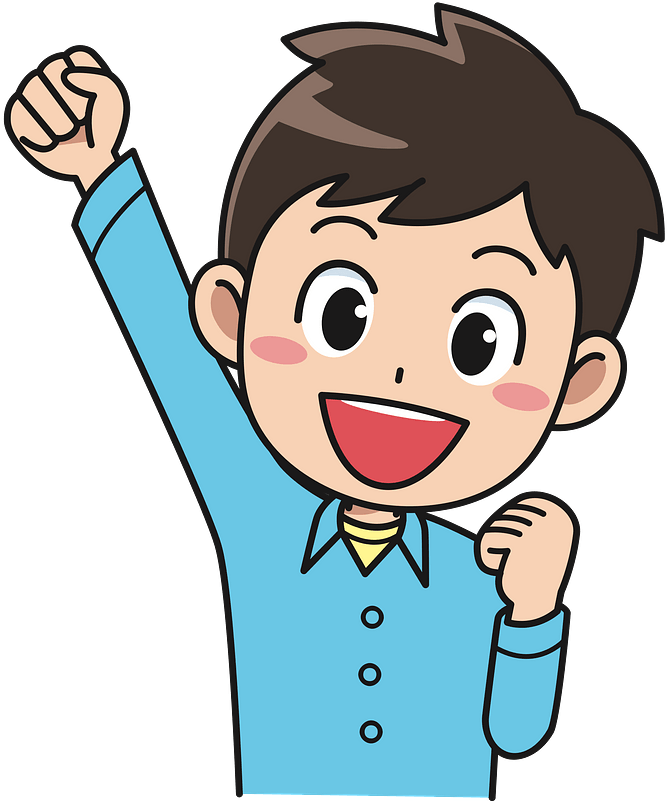 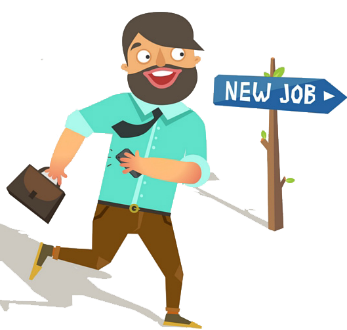 Really??
short for “I will do it.”
leave
leave a job suddenly, usually to go to a new job
Because he has an interview for another job.
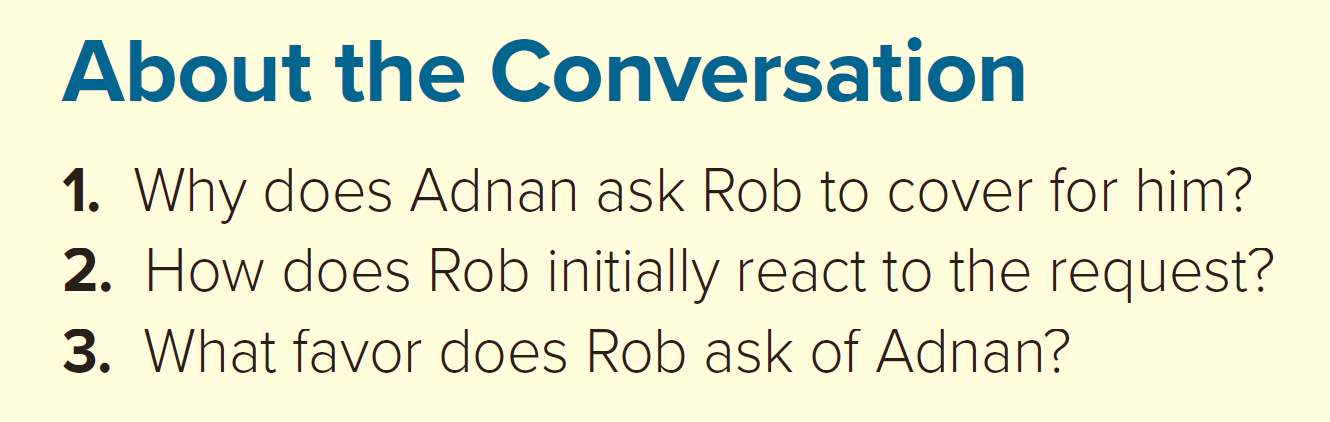 At first, Rob doesn’t want to cover for Adnan since he worked for him another time recently.
Rob is interested in applying for the job that Adnan is interviewing in need..
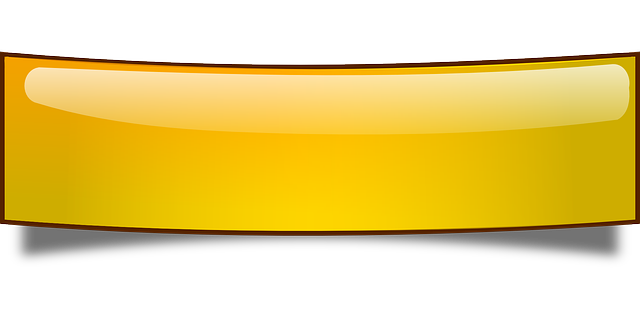 a student to read aloud the directions
Which phrase does Adnan use in the conversation?
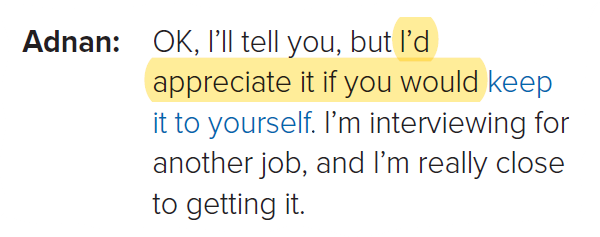 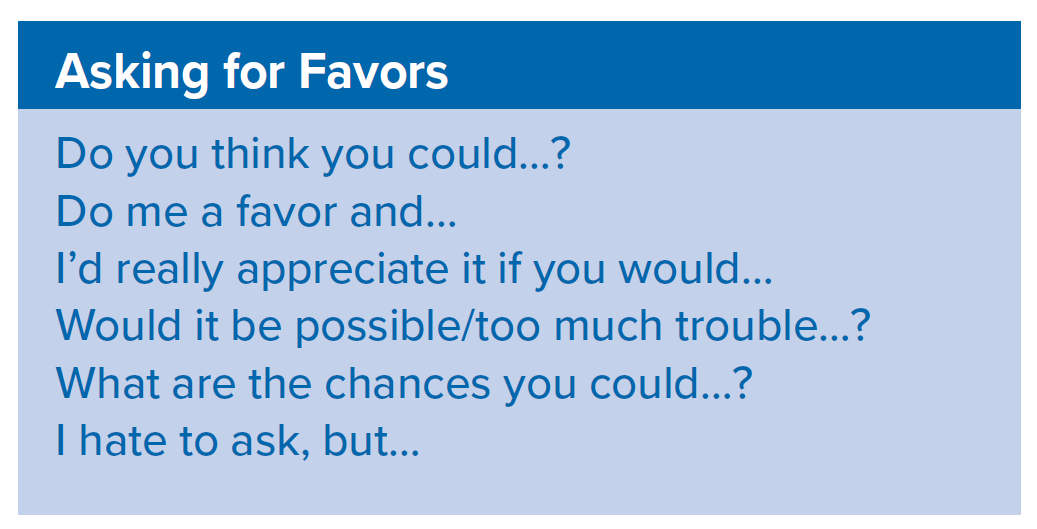 Phrases used when asking for favors.

They make the request sound more polite
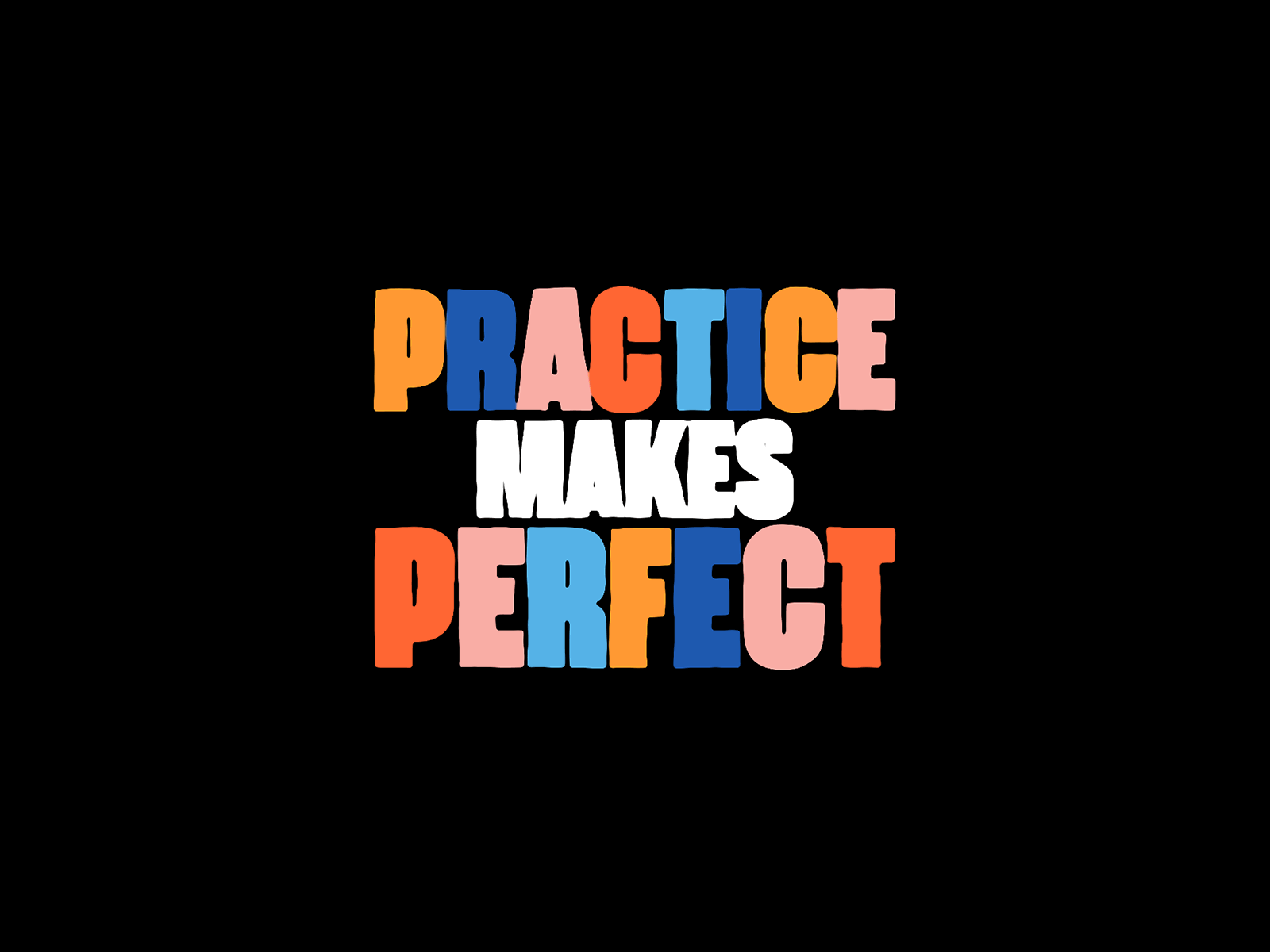 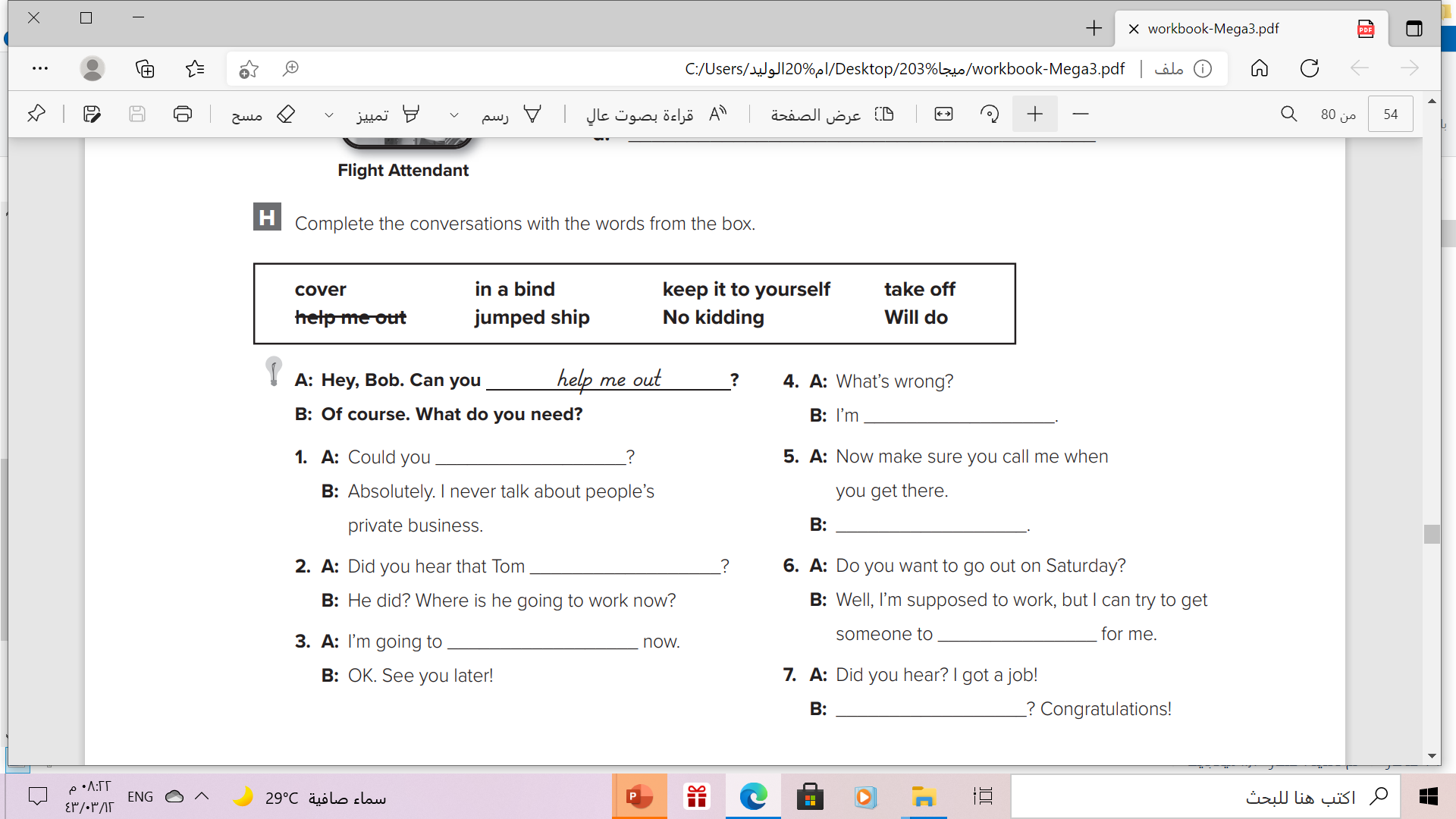 In a bind
Keep it to yourself
Will do
Jumped ship
cover
Take off
Not kidding
Book Open
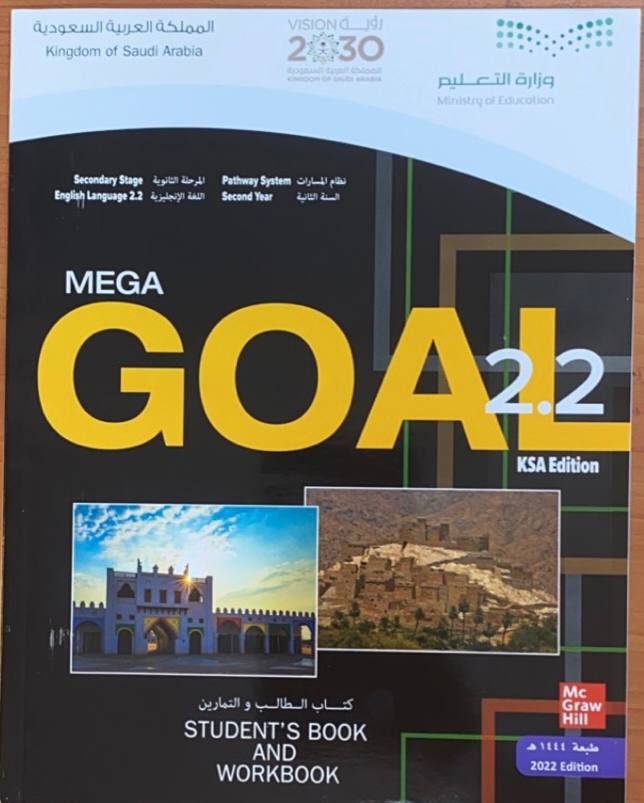 On student’s book Page ( 7 )
5- Listening
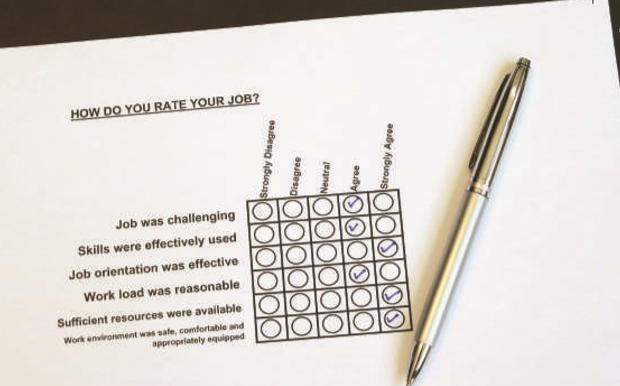 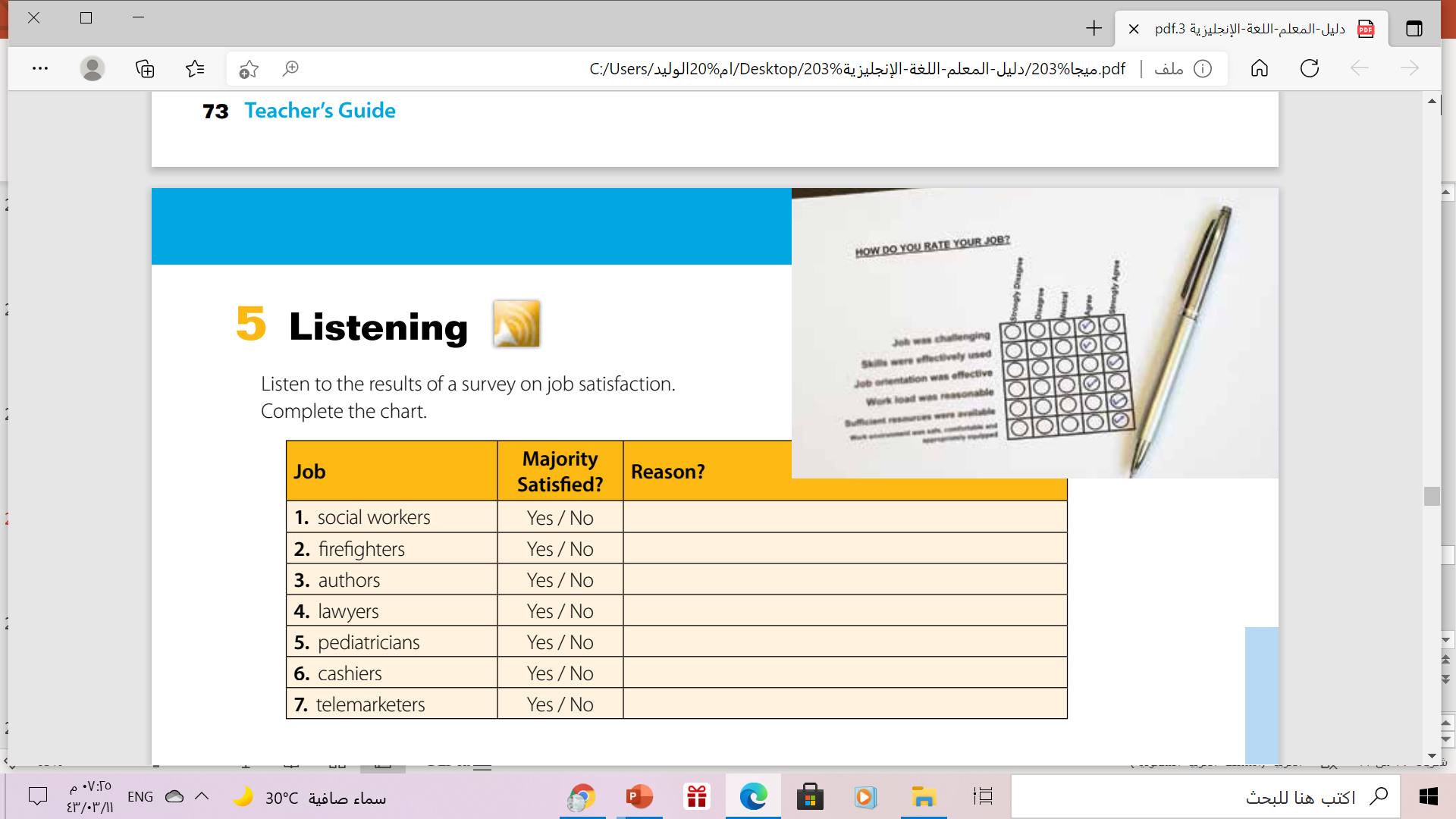 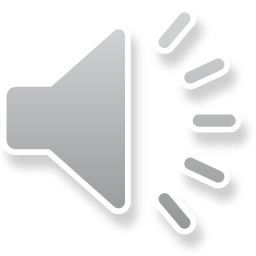 Satisfaction from helping others
Exciting, & protecting others is satisfying
Creativity & flexibility
High stress & great responsibility
Helping children & watching them grow up
Repetitive & efforts aren’t appreciated
Repetitive & efforts aren’t appreciated
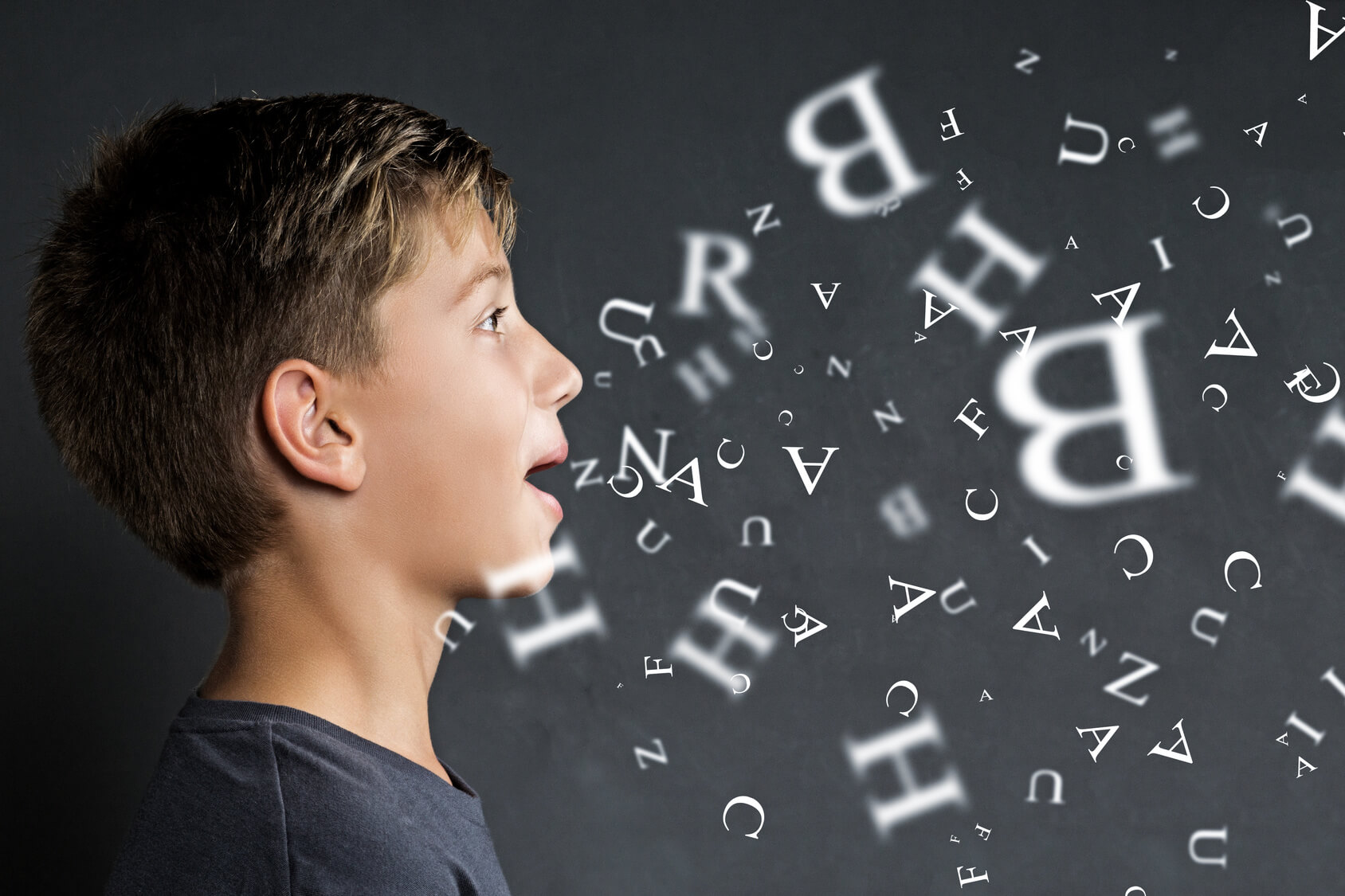 Pronunciation
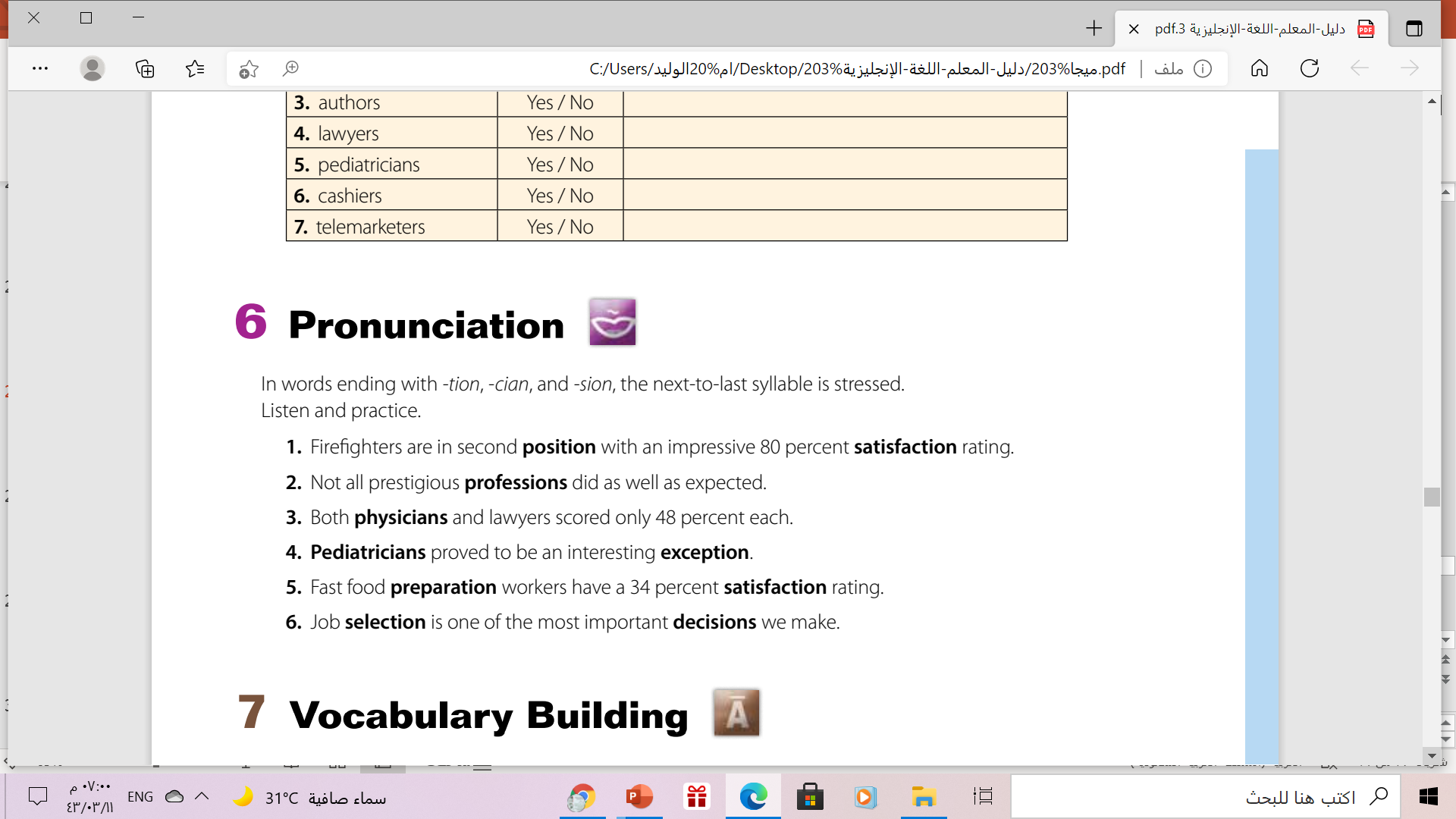 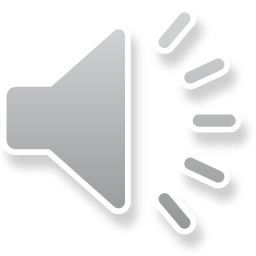 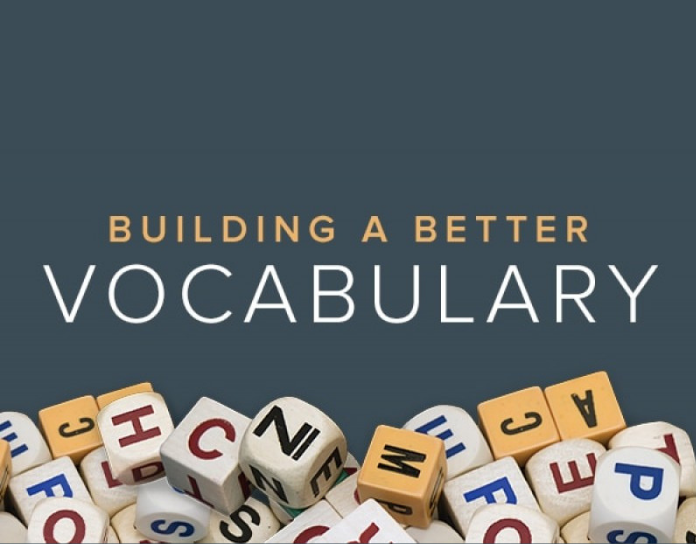 Vocabulary Building
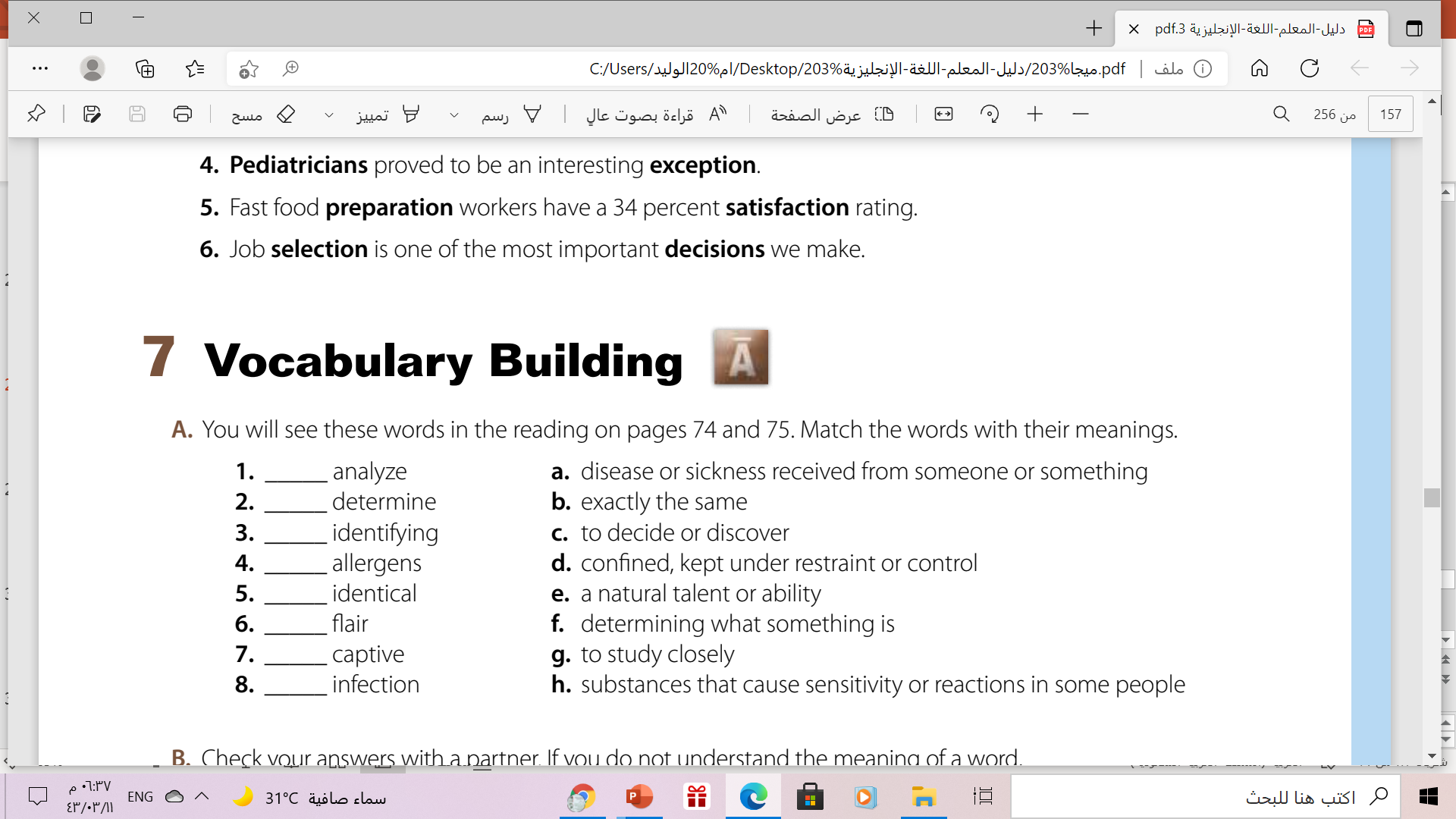 g
c
f
h
b
e
d
a
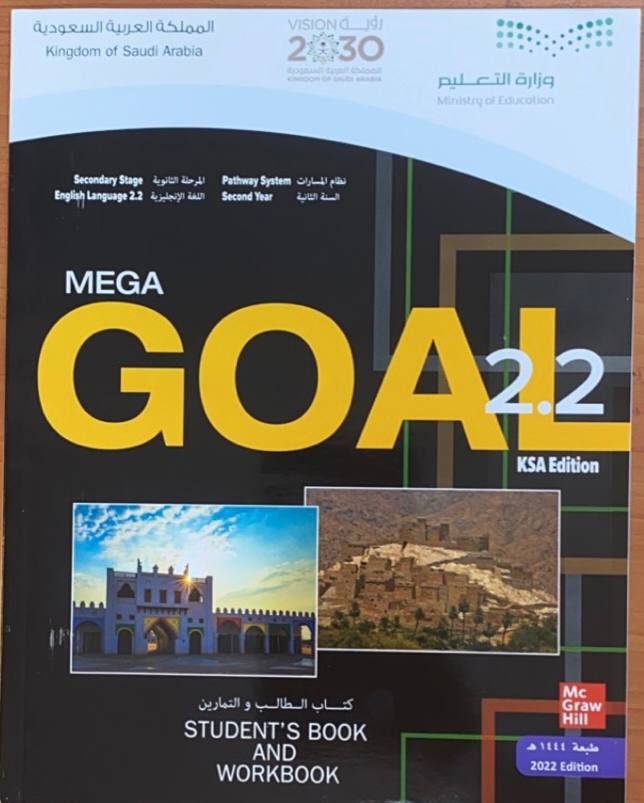 Homework
Page ( 80) , exercise ( H )
Remember
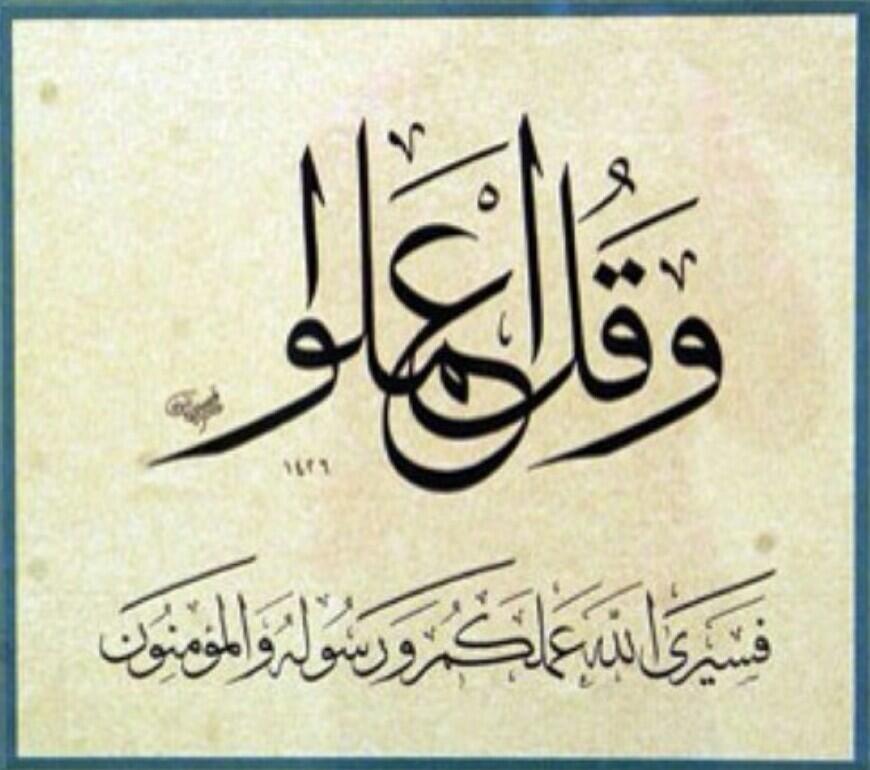 Thanks
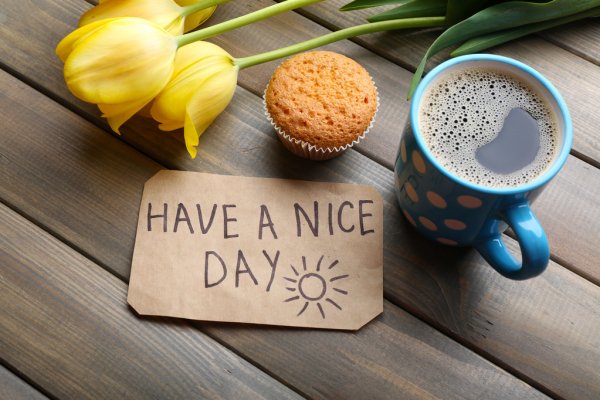